Study together –opintopiirit
Jyväskylän ammattikorkeakoulussa
Heini-Maria Pietilä
Opintopiirin toteutussuunnitelma
Tavoite: tarjota opiskelijalle matalankynnyksen oppimisen tila, jossa mahdollisuus työstää opintoihin sisältyviä itsenäisiä tehtäviä ja saada vertaistukea sekä ohjausta 
Kohderyhmä: tutkinto-opiskelijat, joilla on haasteita itsenäisessä opiskelussa: aloittamisen haaste, keskittymisen haasteet, oppimisvaikeudet, motivaatiohaasteet
Ohjaajat: Opintopiirin ohjaajina toimivat opinto-ohjaajat, opintopsykologit ja erityisopettaja
Toteutus:  Study Together opintopiirit toteutetaan Jamkin kahdella kampuksella. Opintopiirit kokoontuvat kummallakin kampuksella kerran viikossa kirjaston tiloissa. 
Opintopiiriin on mahdollista osallistua myös verkossa Teamsin kautta.
Opintopiiriin ei vaadita ennakkoilmoittautumista.
Viestintä
Etunimi Sukunimi
Study together opintopiireistä viestiminen
Viestintäkanavat: Jamkin henkilöstö- ja opiskelijaintra Elmo, Jamkin ja opiskelijakunta Jamkon some-kanavat, kampusten Info tv:t
Opinto-ohjaajat ovat tiedottaneet opintopiireistä oman yksikkönsä tutor-opettajia
Jamkin ohjauksen toimijat ohjaavat vastaanotoiltaan opiskelijoita opintopiireihin
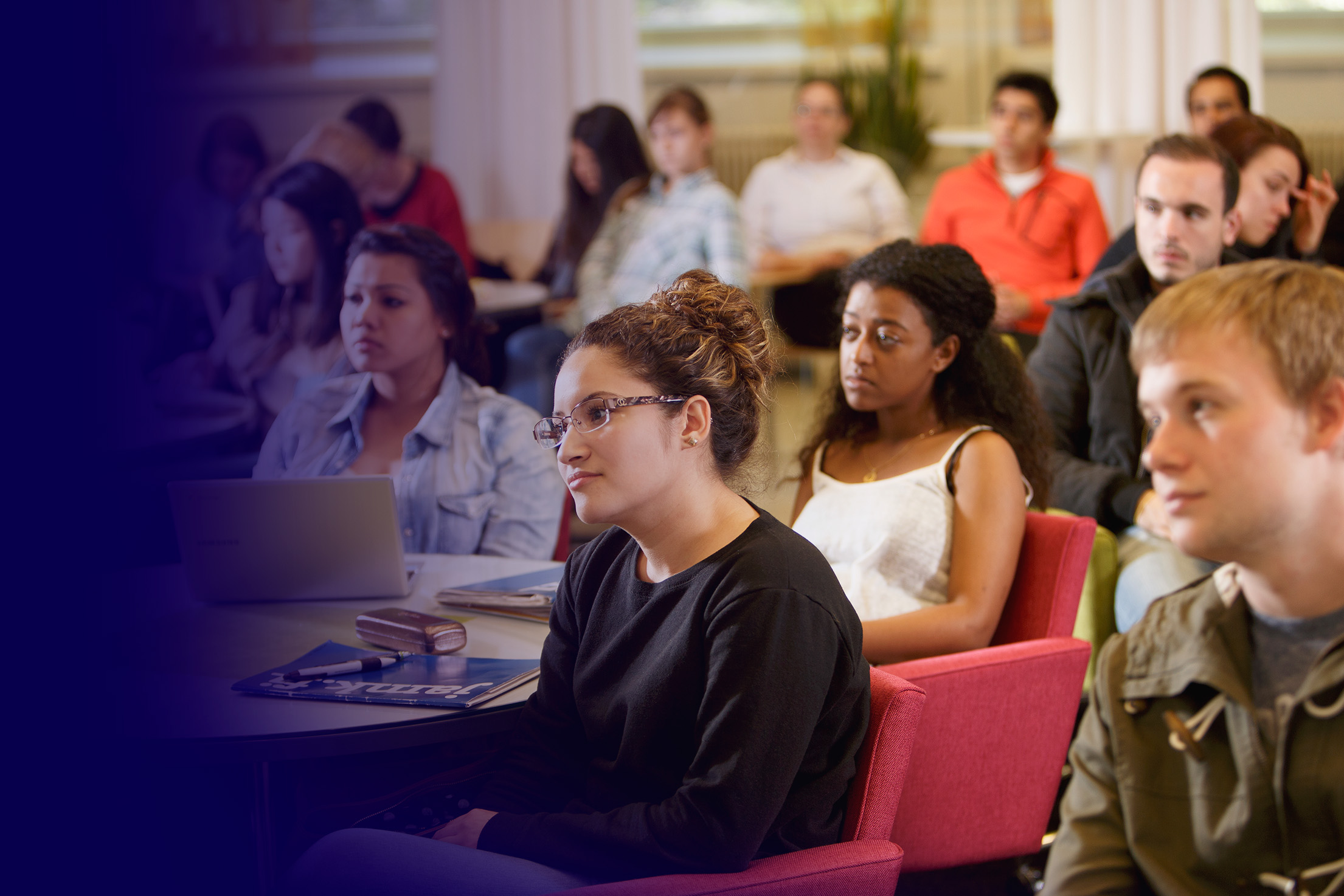 Study Together -opintopiiri Jamkin Dynamon kirjastolla 18.9.2023 alkaen
Onko sinun vaikea tarttua opintoihin ja aloittamisen avaimet ovat kateissa? 
Tarvitsetko keinoja keskittymisen ylläpitämiseen?
Onko opiskelumotivaatio kateissa?
Kaipaatko tsemppiä ja vertaistukea?

Tule mukaan Study Together -opintopiiriin!
Paikka: 	Dynamon kirjasto, Piippukatu 2
Aika: 	Maanantaisin klo 12-14, ensimmäinen tapaaminen 18.9.2023	Tarkempi aikataulu intrassa!
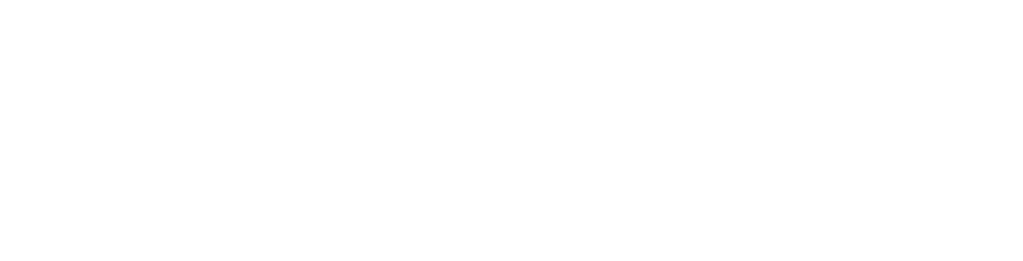 Opintopiiriä ohjaa / lisätietoja:  Jamkin erityisopettaja & opintopsykologi Heini-Maria Pietilä
Ilmoittautumista ei tarvita – riittää, kun saavut paikalle!
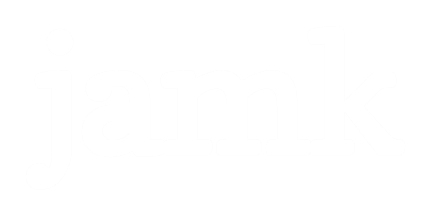 www.jamk.fi/yyamk
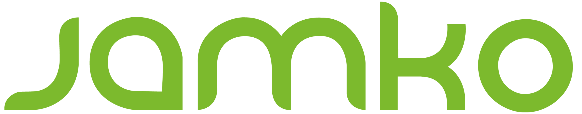 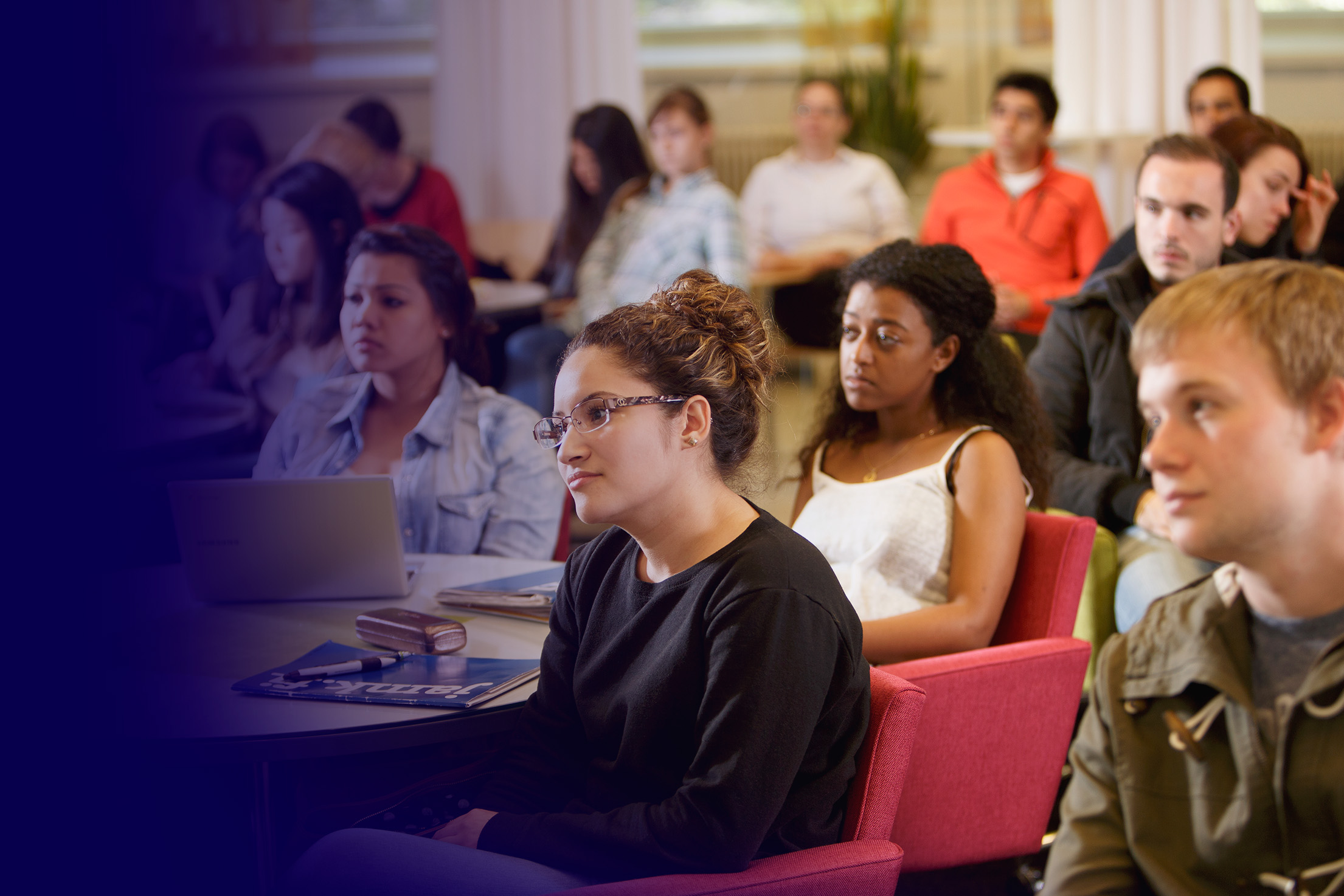 Study Together – Study group 
At Dynamo library, starts on September 18
Are you having a hard time starting your studies and the keys to getting started are missing? 
Do you need ways to stay focused?
Is your motivation to study missing?
Do you need encouragement and peer support?

Join the Study Together group!
Where: 	Jamk Piippukatu 2, Dynamo, Library 
When: 	Mondays at 12-14, first meeting 18.9.2023
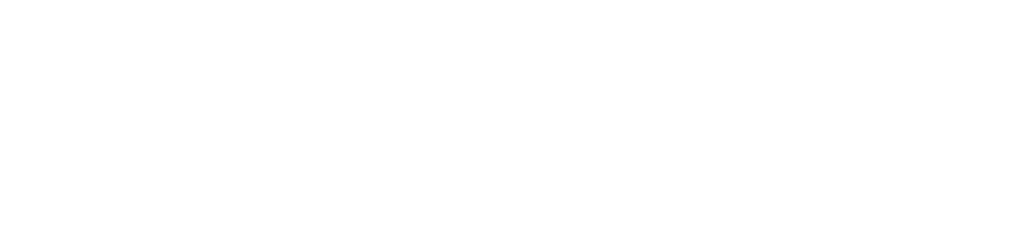 Study group is guided by
Special education teacher & Study psychologist Heini-Maria Pietilä
You don’t have to sign up for this study group, just come there!
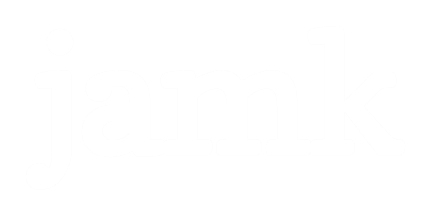 www.jamk.fi/yyamk
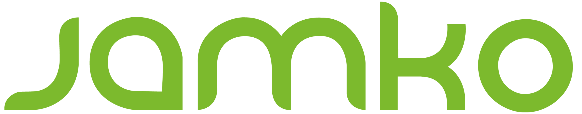 Opintopiirin sisältö
OPINTOPIIRIN TOISTUVA RAKENNE
ALOITETAAN esittäytymiskierroksella:  1. Kuka olet? 2. Mitä opiskelet? 3. Mikä on tavoitteesi tämän opintopiiri kerran ajaksi?
ITSENÄINEN TYÖSKENTELY osa 1. (40min)
YHTEINEN TAUKO 5min
ITSENÄINEN TYÖSKENTELY osa 2. (40 min)
YHTEINEN LOPETUS
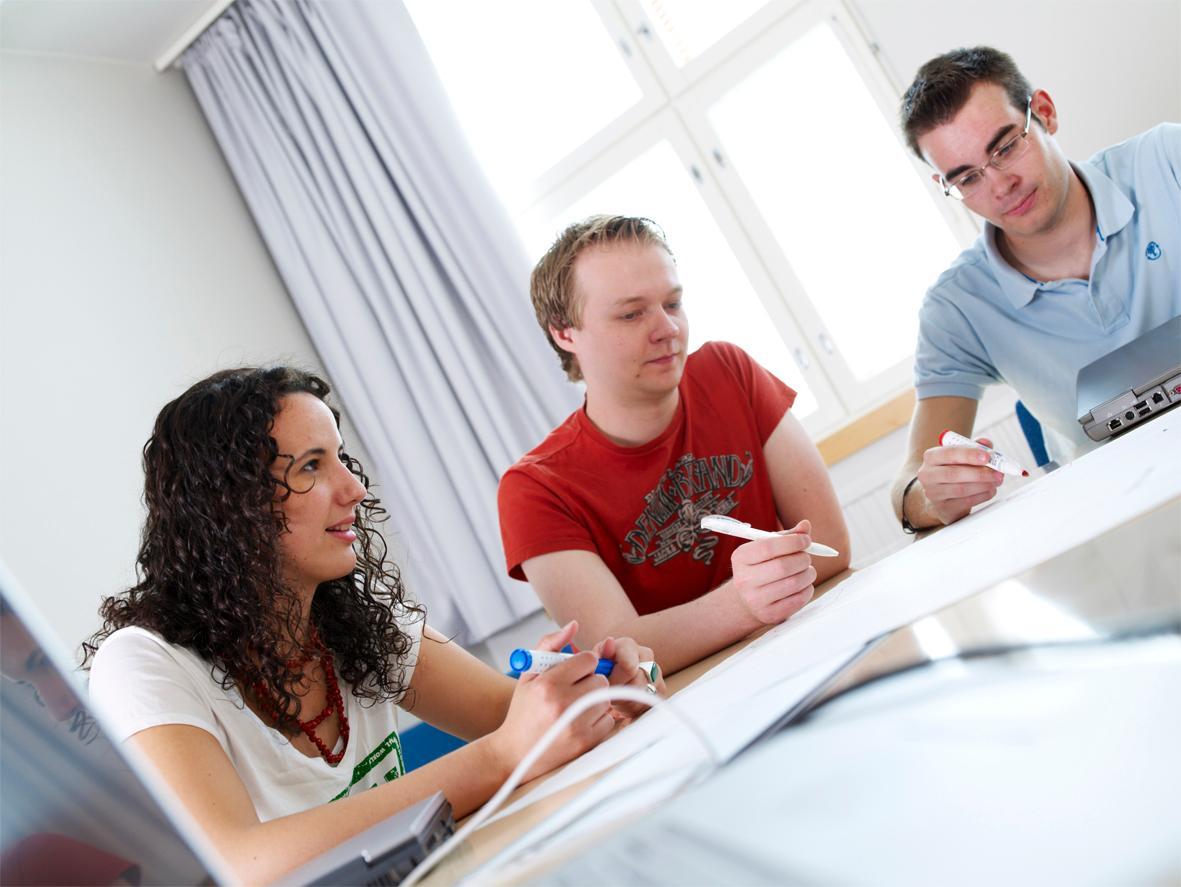 Esimerkki toteutukesesta: Study Together opintopiiri Dynamon kirjastolla
Study Together opintopiirin aikataulu kevätlukukaudella 2023

 Kokoontumiset maanantaisin klo 12-14 
Tarkemmat päivämäärät:  18.9, 25.9, 2.10, 9.10, 23.10, 30.10, 6.11, 13.11, 20.11, 27.11, 4.12 ja 11.12
Tila: Dynamon kirjasto, Entre-tila
-  Toiminnan kuvaus:
Opintopiiriin ei tarvitse ilmoittautua. Riittää, kun tulet paikalle. 
Opintopiirissä opiskelet itsenäisesti asettamiesi tavoitteiden mukaisesti. Saat apua aloittamisen haasteeseen ja rakennettua rutiinia itsenäiselle opiskelulle sekä kehität akateemisia opiskelutaitojasi. Lisäksi sinulla on mahdollisuus saada vertaistukea ja tutustua toisiin opiskelijoihin. Opintopiiriä ohjaa JAMKin erityisopettaja Heini-Maria Pietilä
Arviointia
Opintopiiristä tiedottamiseen kannattaa varata riittävästi aikaa ja viestintäkanavia kannattaa hyödyntää monipuolisesti. Tärkeää, että viesti kulkisi opiskelijalta toiselle ja että opetuksen ja ohjauksen toimijat osaisivat ohjata opiskelijoita opintopiireihin
Opintopiiritoiminta tukee ohjauksen toimijoiden työtä ja vastaanottojen kuormittumista sekä mahdollistaa tuen opintojen etenemiseen konkreettisella tasolla
Opintopiiri luo mahdollisuuksia vertaisuudelle ja kokemusten jakamiselle sekä vahvistaa osallisuuden kokemusta.
Ihanteellinen koko opintopiirille, jossa on yksi ohjaaja on 4-8 opiskelijaa. Tällöin opiskelijat saavat myös mahdollisuuden ohjaajan tarjoamaan tukeen yksilöllisesti. 
Ohjaajan näkökulmasta opintopiiri on helppo toteuttaa, eikä vaadi runsaita etukäteisvalmisteluja
Lisätietoa
Opekorkeassa tapahtuu | Jamkin ammatillisen opekorkean blogi – oppiminen, ohjaus ja koulutuksen kehittäminen ja tutkimus – Blogiin ei tuoteta enää uutta sisältöä | Jamk's School of Professional Teacher Education's blog – Blog is no longer updated
Lisätietoa opintopiireistä
Blogi-kirjoitus Study Together opintopiiritoiminnasta
Opekorkeassa tapahtuu | Jamkin ammatillisen opekorkean blogi – oppiminen, ohjaus ja koulutuksen kehittäminen ja tutkimus – Blogiin ei tuoteta enää uutta sisältöä | Jamk's School of Professional Teacher Education's blog – Blog is no longer updated

Jamkin opinto-ohjaajat, opintopsykologit
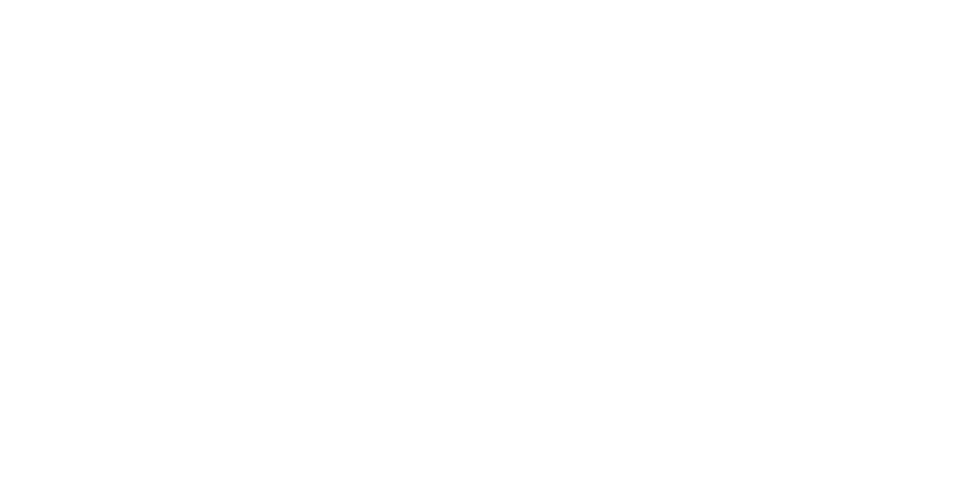